These templates form Annex 2 of ‘Methodological Guidelines for WP4’Please refer back to the guidance document for details relating to specific elementshttps://data.d4science.net/6kEk *This version of the diagram template corresponds to WP4 methodological guidance v6.2*
Templates include a legend/key to the left of the slide, which allows box labels in the body of the slide to be removed – leaving more space for details relating to your VC
Where you see the comments box         click for more information regarding completion of the template 
Space has been provided at the bottom of the slide for abbreviations, allowing for more space in the body of the template where necessary

New templates have been added to support analysis of spatial aspects (slide 4) and assemblage (slide 5)
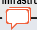 FOCAL VC
[PRODUCT] VALUE CHAIN

Date
Version
Authors

MRL NAME + country
Territorial capital
…
Territorial capital
…
Territorial capital
…
Territorial capital
…
FOCAL PRODUCT(S)
...
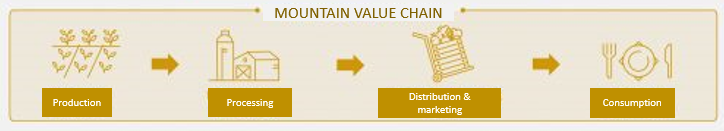 Key practices conducted at distribution & marketing stage
…
…
Key practices conducted at consumption stage
…
…
Key practices conducted at production stage
…
Key practices conducted at processing stage
…
…
Key actors involved at the production stage
…
…
Key actors involved at the consumption stage
…
…
Key actors involved at the processing stage
…
…
Key actors involved at the distribution & marketing stage
…
…
LEGEND
Territorial capital
Material
Financial
Information
By-products
Externalities
Material
Financial
Information
By-products
Externalities
Material
Financial
Information
By-products
Externalities
Practices
Practices
Actors
Actors
Flows
FOCAL PRODUCT(S)
Values
Values
Values
Values
Outcomes
…
…
…
ABBREVIATIONS
…
…
…
…
…
…
CONDUCIVE ENABLING SETTING
[PRODUCT] VALUE CHAIN

Date
Version
Authors

MRL NAME + country
Key regional infrastructure
Other
Transport
Digital
Energy
FOCAL PRODUCT(S)
...
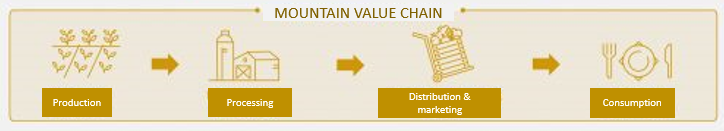 Key practices conducted at distribution & marketing stage
…
…
Key practices conducted at consumption stage
…
…
Key practices conducted at production stage
…
Key practices conducted at processing stage
…
…
LEGEND
Infrastructure
Transport
Energy
Other
Digital
Connection to stage
FOCAL PRODUCT(S)
Practices
Key governance institutions
Market structure
Market structure
Market structure
Market structure
Governance structure
Governance structure
Governance structure
Governance structure
Market structure
Governance structure
Certification processes
Strategies & visions
Policies
Policies
Projects and programmes
Projects & programmes
Finance
Strategies & visions
Knowledge advice & skills
Finance
Regulatory
Regulatory
Cooperation
Know-ledge advice & skills
Certification processes
Cooperation
…
…
…
Connection to stage
…
…
…
…
…
…
ABBREVIATIONS
Governance institutions
SPATIAL ANALYSIS
[PRODUCT] VALUE CHAIN

Date
Version
Authors

MRL NAME + country
National-International scale
FOCAL PRODUCT(S)
...
LEGEND
Key non-territorial (MRL) inputs
Territorial capital
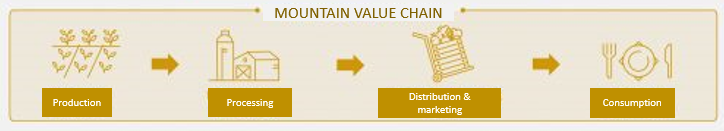 Actors
Flows
Practices
Economic value/outcome
Socio-cultural value/outcome
Environmental value/outcome
Mountain Reference Landscape (MRL) scale
Mountain  Reference Region (MRR) scale
Member state/national scale
…
…
…
ABBREVIATIONS
…
…
…
…
…
…
EU/international scale
ASSEMBLAGE
[PRODUCT] VALUE CHAIN

Date
Version
Authors

MRL NAME + country
Mountain Reference Landscape (MRL) scale
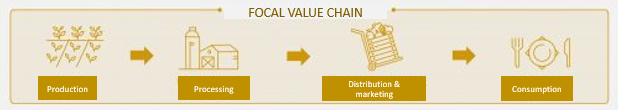 Key practices
…
Key practices
…
Key practices
…
Key practices
…
FOCAL PRODUCT(S)
...
Key actors 
…
Key actors 
…
Key actors 
…
Key actors 
…
Territorial capital
Territorial capital
Territorial capital
Territorial capital
Key flows (e.g. by products linking VCs)
Key flows (e.g. by products linking VCs)
Key flows (e.g. by products linking VCs)
LEGEND
For example
Territorial capital
Actors
For example
For example
Practices
FOCAL PRODUCT(S)
Key flows (e.g. by products linking VCs)
Key flows (e.g. by products linking VCs)
Key flows (e.g. by products linking VCs)
Key territorial capital
…
Key territorial capital
…
Key territorial capital
…
Key territorial capital
…
ADDITIONAL VC PRODUCT(S)
Flows
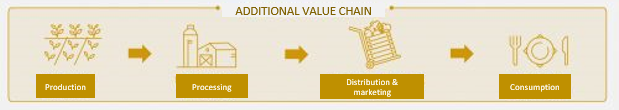 Key practices
…
…
Key practices
…
…
Key practices
…
…
Key practices
…
…
Mountain Reference Landscape (MRL) scale
ADDITIONAL VC PRODUCT(S)
...
Key actors 
…
…
Key actors 
…
…
Key actors 
…
,,,
Key actors 
…
…
Connection (& direction)
…
…
…
ABBREVIATIONS
…
…
…
…
…
…
Bi-directional connection